Higher-Order Functions
2024/ 10 / 09
Slides adapted from Berkeley CS61a
Higher-Order Functions
Functions are first-class, meaning they can be manipulated as values

A higher-order function is:
A function that takes a function as an argument 
and/or
A function that returns a function as a return value
Designing Functions
def square(x):
      """Return X * X"""

x is a number




square returns a non-negative real number


square returns the square of x
Describing Functions
A function's domain is the set of all inputs it might possibly take as arguments.

A function's range is the set of output values it might possibly return.

A pure function's behavior is the relationship it creates between input and output.
A Guide to Designing Function
Give each function exactly one job, but make it apply to many related situations
>>> round(1.23, 1)
1.2
>>> round(1.23, 0)
1
>>> round(1.23, 5)
1.23
>>> round(1.23)
1
Don’t repeat yourself (DRY). Implement a process just once, but execute it many times.
Generalization
Generalizing Patterns with Arguments
Regular geometric shapes relate length and area.
Shape:
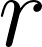 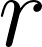 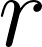 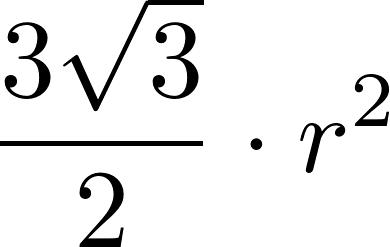 Area:
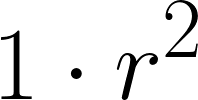 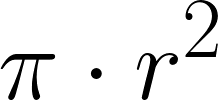 Finding common structure allows for shared implementation
Demo
Higher-Order Functions
Generalizing Over Computational Processes
The common structure among functions may be a computational process, rather than a number.
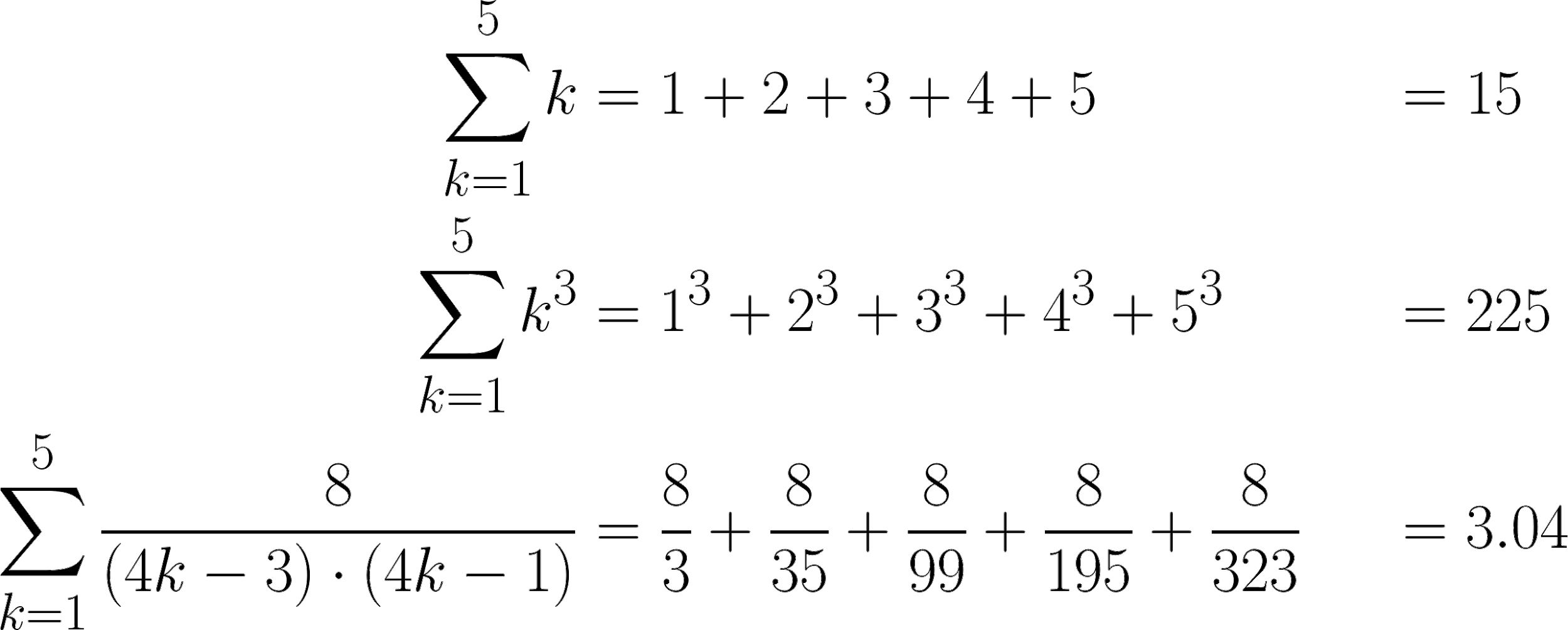 Demo
Summation Example
Function of a single argument
(not called "term")
def cube(k):
    return pow(k, 3)

def summation(n, term): 
    """Sum the first n terms of a sequence.

    >>> summation(5, cube)
    225
    """
    total, k = 0, 1 
    while k <= n:
        total, k = total + term(k), k + 1 
    return total
A formal parameter that will be bound to a function
The cube function is passed as an argument value
0 + 1 + 8 + 27 + 64 + 125
The function bound to term gets called here
Functions as Return Values
Demo
Locally Defined Functions
Functions defined within other function bodies are bound to names in a local frame
A function that returns a function
def make_adder(n):
    """Return a function that takes one argument k and returns k + n.

    >>> add_three = make_adder(3)
    >>> add_three(4)
    7
    """
    def adder(k):
        return k + n
    return adder
The name add_three is bound to a function
A def statement within another def statement
Can refer to names in the enclosing function
Call Expressions as Operator Expressions
An expression that evaluates to a function
An expression that evaluates to its argument
3
make_adder(1) (     2     )
make_adder(1)
2
func adder(k)
make_adder(1)
1
make_adder( n ):
def adder(k):
    return k + n
return adder
func adder(k)
A More Complex Example
def make_adder(n):
    """Return a function that takes one argument k and returns k + n.

    >>> add_three = make_adder(3)
    >>> add_three(4)
    
    """
    def adder(k):
        return k + n
    return adder

def square(x):
    return x * x

def compose1(f, g):
    def h(x):
        return f(g(x))
    return h
compose1(square, make_adder(2))(3)
Self Reference
Returning a Function Using Its Own Name
def print_sums(n):
    print(n)
    def next_sum(k):
        return print_sums(n + k)
    return next_sum

print_sums(1)(3)(5)
Summary
Higher-order function: any function that either accepts a function as an argument and/or returns a function
Why are these useful?
Generalize over different form of computation
Helps remove repetitive segments of code
One use case: summation
We generalized over the computation of each term
We saw nested functions can access variables in outer function (adder) as well as the outer function itself (print_sums)

Caution: avoid abusing higher-order functions, which affect readability
Abstraction is good, but avoid over-abstraction